COMMON POOL RESOURCES AND RURAL LIVELIHOODS CONFERENCE ON RURAL INDIA : TOWARDS INCLUSION OF THE MARGINALIZED
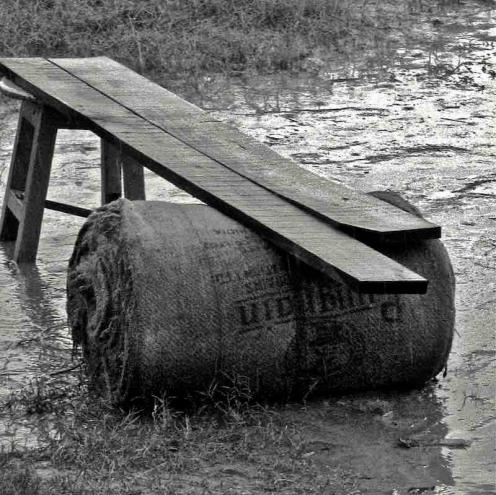 Megh Pyne Abhiyan, New Delhi
Contribution of commons-based livelihoods to economies of rural household in diara kshetras Kosi river basin in Saharsa district, Bihar
November 7-9, 2019
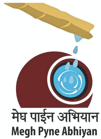 Presentation Outline
STUDY COVERAGE
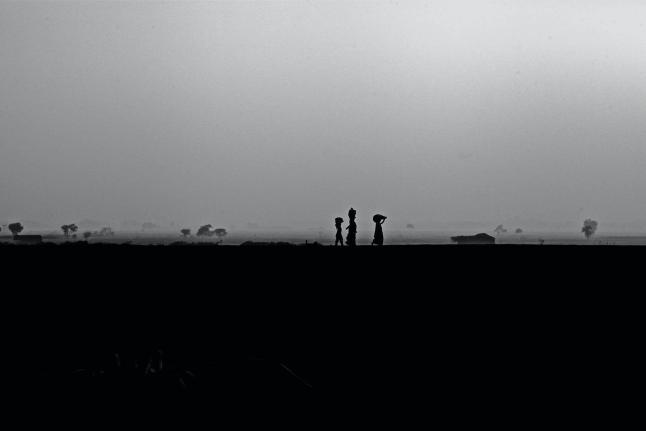 Background
 
The Key Findings

Discussion

Issues to Engage With

Team
Common Pool Resources and Rural Livelihoods Conference on Rural India : Towards Inclusion of the Marginalized
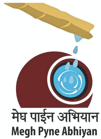 Saharsa district
Background
Common Pool Resources and Rural Livelihoods Conference on Rural India : Towards Inclusion of the Marginalized
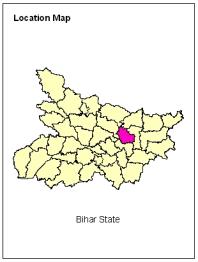 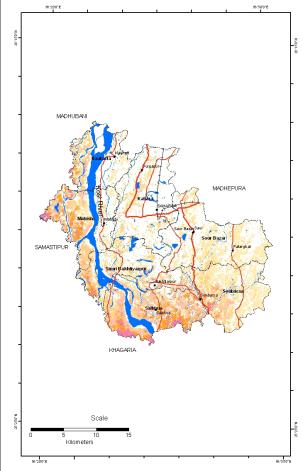 Is located in the north east alluvial plains of Bihar, categorized as Zone II of the state's agro-climatic setting, comprises largely of diara kshetra. The north east alluvial plains of Bihar, are particularly exposed to multiple hazards - floods and waterlogging,  river bank erosion, high speed winds, earthquake Zone V and IV, shallow groundwater table and the changing landscape.
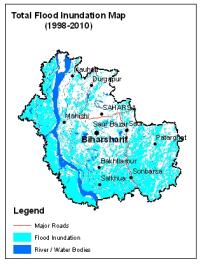 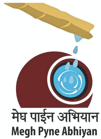 Diara Kshetra
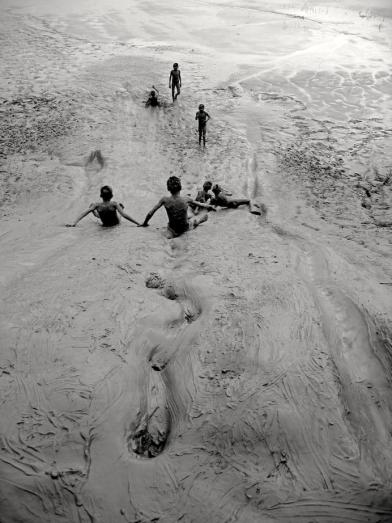 Common Pool Resources and Rural Livelihoods Conference on Rural India : Towards Inclusion of the Marginalized
The word 'diara' comes from 'dia' i.e. bowl-like land system on either side of the river. Diara kshetra is defined as 

Area which is adjacent to or surrounded by perennial river and is subject to the alluvial action of that river

Marked by its inaccessibility to and from the habitations and 

Development interventions in the region are not concurrent
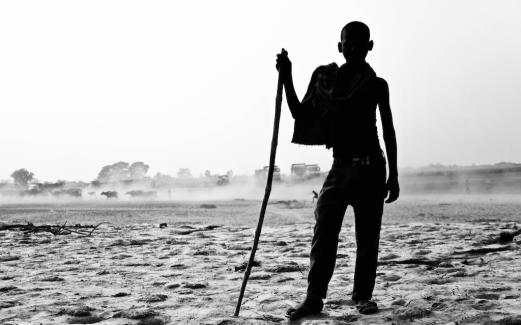 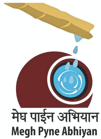 The Key Findings
Common Pool Resources and Rural Livelihoods Conference on Rural India : Towards Inclusion of the Marginalized
Four different forms of commons - Sattaur Panchayat, Nawhatta block; Aina panchayat, Mahishi block; Birgaon panchayat, Mahishi block; Telaba Pashchimi panchayat, Mahishi block

Kharhoir (jungle of khar or wild grass )
Chaap (Land inundated with flood water, with varying levels) 
Pokhar (Village Pond)
Nadi (River)
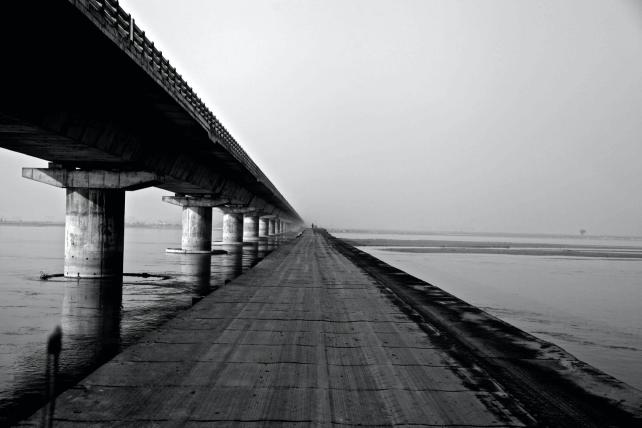 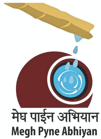 Pokhar
Kharhoir
Chaap
Nadi
Selected traditional community rights
 Pond use benefiting the society
Within the periphery of the village
Accessing the land without permission  in the months of May and June
Khar is for a collective good
Access without permission from July till November 
Community use 
Use without any capital investment
Community’s right to use
Traditional community rights
Khule darbar ki tarah sab ka aadhikar hai
Use without any investment
Each have reasons to be considered as a common
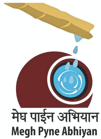 Common Pool Resources and Rural Livelihoods Conference on Rural India : Towards Inclusion of the Marginalized
Pokhar
Kharhoir
Chaap
Nadi
Irrigation
Fisheries
Construction and repair of the house
Fodder for the livestock
Fuelwood
Fisheries
Sorkha (wild fruit growing in still water  bodies) 
Maize cultivation
Direct irrigation
Irrigation through private service providers 
Cleaning of  livestock
Bathing
Common use of the commons
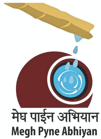 Common Pool Resources and Rural Livelihoods Conference on Rural India : Towards Inclusion of the Marginalized
Pokhar
Kharhoir
Chaap
Nadi
Irrigation
Construction and repair of the house
Fodder for the livestock
Fisheries
Sorkha
Direct irrigation
Irrigation through private service providers 
Cleaning of livestock
Use of the commons for livelihood (household level)
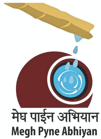 Common Pool Resources and Rural Livelihoods Conference on Rural India : Towards Inclusion of the Marginalized
Pokhar
Nadi
Kharhoir
Chaap
Shifting course of the river slightly nearer to the village
Sohagpur Aina habitation, Aina village, Aina panchayat, Mahishi block

Periods of inundation by river has decreased Birgaon panchayat, Mahishi block

The  river has widened since 1986, and the increase in the flow of the river post the construction of the Gandol bridge has impacted all forms of commons
Telaba and Hulasdih village, Telaba Pashchimi panchayat, Mahishi block
The area under pokhar has come down because of encroachment, which has also brought down the income collected by the community at the yearly auction for fisheries rights in the pond 
Sohagpur Aina habitation, Aina village, Aina panchayat, Mahishi block
The area under kharhoir has increased because of deposition by river
Dependence on fuelwood from kharhoir has decreased
Dependence on grasses from kharhoir to build houses gradually decreasing 
Sattaur village, Sattaur Panchayat, Nawhatta block

Erosion by the river has reduced the area under kharhoir, reducing access and availability of the resource to the people 
Aina village, Aina panchayat, Mahishi block
The depth and expanse of the chaap has reduced therefore time of its inundation as well. This has allowed for increased agricultural activity on the land, which was not possible 15-20 years ago 
Sohagpur Aina habitation, Aina village, Aina panchayat, Mahishi block

Sedimentation by river Kosi has raised habitations above the height of the chaap which was earlier on par with the habitation 
Birgaon village, Birgaon panchayat, Mahishi block

Agriculture impacted from increase in depth of chaap. Water remains in the system as sedimentaion has affected drainage systems. This has caused wild water grass to grow, because of which rice cultivation (of local flood-resilient Dasariya paddy variety)  has got impacted 
Birgaon village, Birgaon panchayat, Mahishi block
Transformations in the state of commons
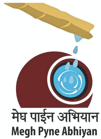 Common Pool Resources and Rural Livelihoods Conference on Rural India : Towards Inclusion of the Marginalized
Aina panchayat

Homestead land – 110 households reside on the periphery of the pokhar 
Farmland – Self owned
Birgaon panchayat
Telaba Pashchimi panchayat
Sattaur Panchayat

Homestead land – 150 households are residing on Kabir Mat’s land; Remaining are either on their own or raiyati land
Farmland – Self owned
Homestead land – Self-owned
Farmland – Self-owned
Homestead land – 20 households are on residing on Bihar government’s land
Farmland –  10 households have encroached a defunct Angreziya pokhar for agricultural purpose, whereas the remaining are self-owned
Land ownership
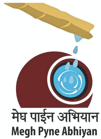 Common Pool Resources and Rural Livelihoods Conference on Rural India : Towards Inclusion of the Marginalized
Kharhoir
Sattaur

Dispute regarding the ownership of land after the river changed its course, resulting in the emergence of the land. Three villages (Kundah, Jori and Sattuar) were stating their claim on the land. Traditional approach towards conflict resolution was adopted (Panch-Amin—People)

Aina

Caste based hostility to gain control over the commons and the benefits
Conflict
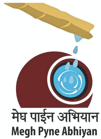 Common Pool Resources and Rural Livelihoods Conference on Rural India : Towards Inclusion of the Marginalized
Issues to engage with in the diara kshetra
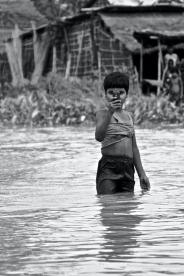 Common Pool Resources and Rural Livelihoods Conference on Rural India : Towards Inclusion of the Marginalized
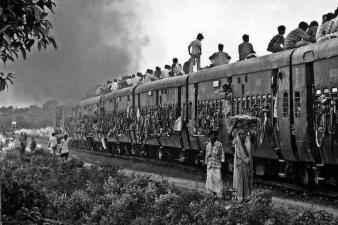 Profiling of the commons of different river systems and their role in local livelihoods
Interrelationship between migration and commons
Impact of human intervention/s on commons
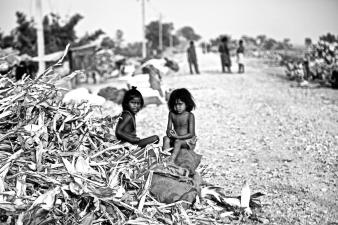 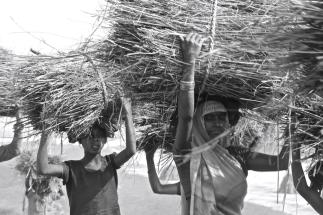 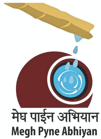 Practitioners and Young Researchers

Kumod Kumar Das

Eklavya Prasad

Aparna Unni

Trinayani Sen and

Pradeep Poddar
Megh Pyne Abhiyan’s team
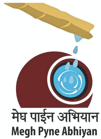 Common Pool Resources and Rural Livelihoods Conference on Rural India : Towards Inclusion of the Marginalized